Тема урокаИзмерение времени
История 5 класс
Учитель истории и обществознания 
Терентьева Елена Моисеевна
ГОУ СОШ №335
г. Пушкин, СПб
2010г.
Основные понятия
Хронология
Дата
Мера времени: год, век, тысячелетие
Основные вопросы урока
Хронология – порядок событий.
Что называется датой.
Мера времени – год.
Точка отсчета времени.
Измерение времени по векам.
Историческая хронология.
Проверка домашнего задания:
Расскажите – как гибнут памятники старины.
Что такое исторические источники?
На какие группы делятся исторические источники, приведите примеры.
Что историки называют документами?
Почему надо тщательно проверять достоверность исторических материалов?
Какие у вас есть личные документы?
Таблица.
Хронология – порядок событий.
Как вы понимаете слово – «порядок»?
Выполняем задание № 1 в р.т. Стр.9
Хронология ( от греческого время + учение)- последовательность исторических событий во времени. (№1)
Выполняем задание в р.т. № 2 стр 9
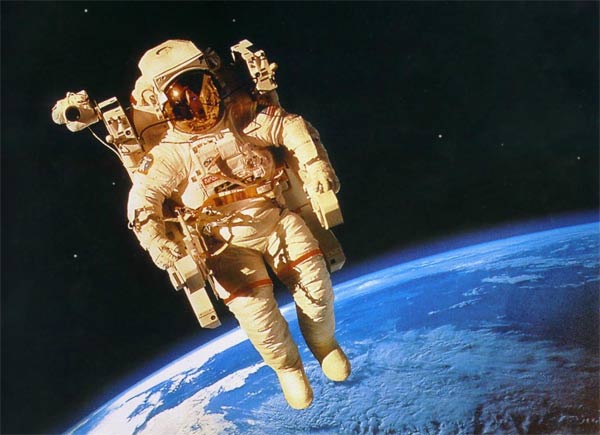 199…г         школа                  детский сад               20……г.                    1 класс
Что называется датой
Обозначение года, месяца, числа произошедшего события  называется  датой.
8 сентября 1941 г – начало блокады Ленинграда
Мера времени -  год, век
1 января             А) начало нового года в 
                                                Древней Руси
2) 1 марта                Б) начало нового года, 
                                   введенное Петром I в 1700 г.
3) 1 сентября          В) начало нового года, 
                                      принятое в России с 1492 г.